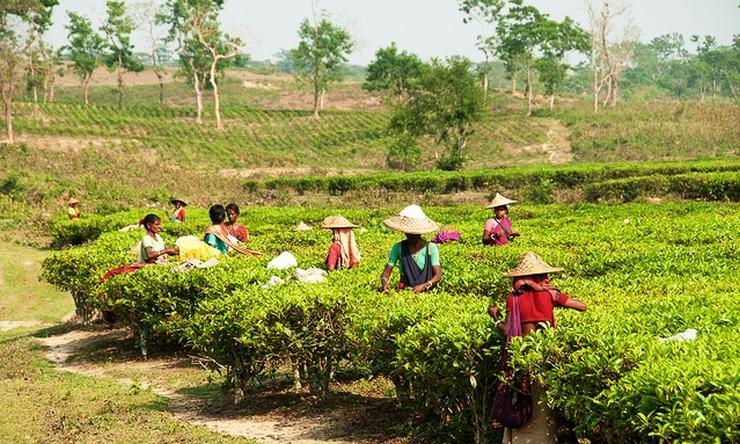 WELCOME
Presented by
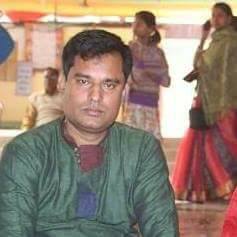 Uttam Chandra Samadder
Head Teacher
Kachipara government primary school
Bauphal,Patuakhali.
Class-Four
Subject-English
Unit-39,lesson 2
Occupations
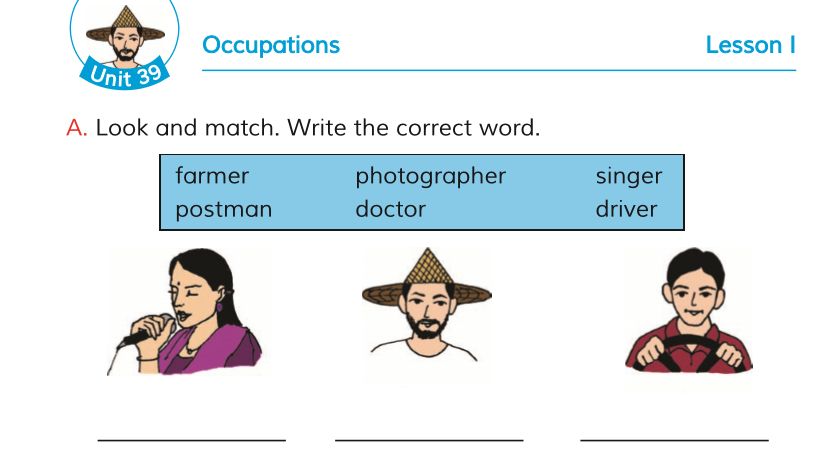 Learning  outcome:
Student  will  be able  to  
1.read Instruction and carry them out
2. Make sentences with new words.
Let us sing an Eia action song
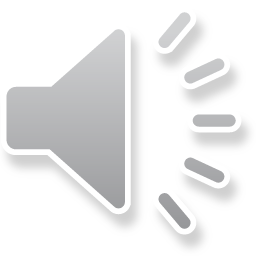 Close your eyes.do you want to see picture?
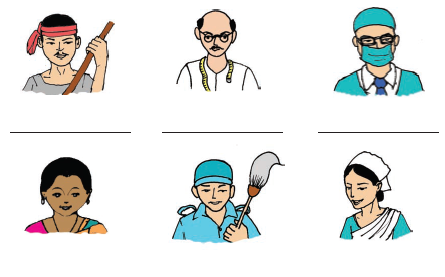 Open your eye
And see pictures
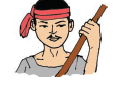 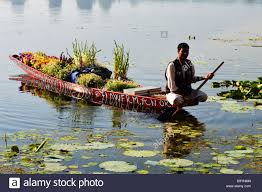 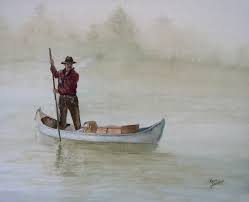 Boatman
Boatman
Takes people across a river
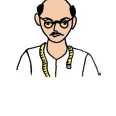 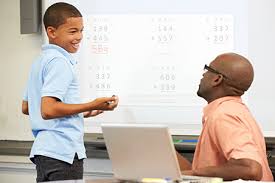 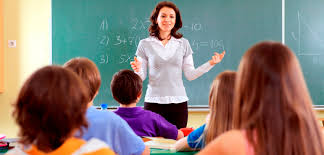 Teacher
Teacher
Helps us to learn in a school
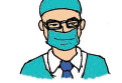 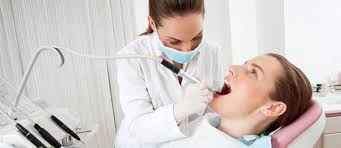 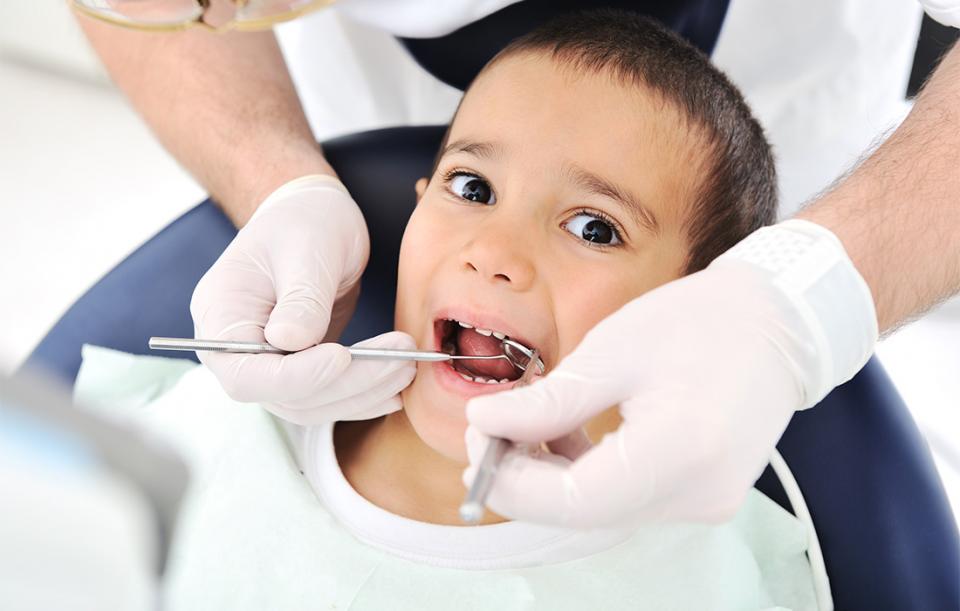 Dentist
Dentist
Takes care of teeth
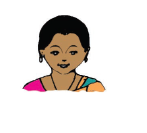 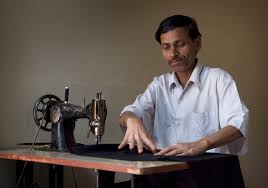 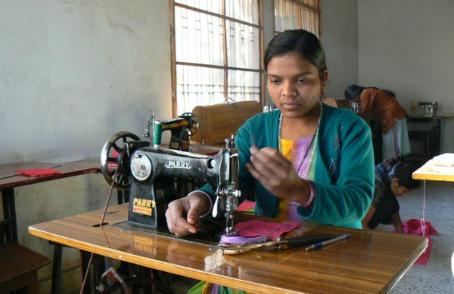 Tailor
Tailor
Sews and stitches cloths.
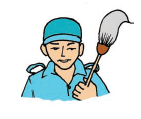 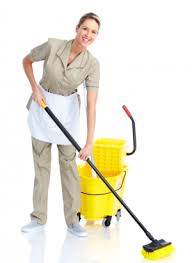 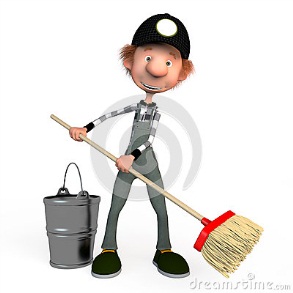 Cleaner
Cleaner
Washes and cleans things
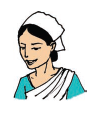 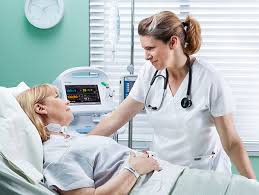 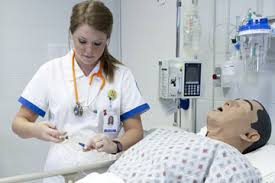 Nurse
Nurse
Helps a doctor take care
Of sick people
Act with the ss as farmer,doctor,postman,photographer,
Driver and singer
Playing a missing word game
In group
Playing a missing word game
In group
Make different sentences with given 6 words
Like…….
Karim is a boatman.
Rahim is a teacher.
Toli is a dentist.
Joya is a tailor.
Halal is a cleaner.
Arpita is a nurse.
Fill in the gap
In pair
He is a ……..
Suma is a ……
Match word and picture
single
Write other occupations
That you know in english
In group
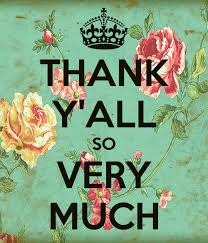